Assessment Update
Updates
Spring Pretest Workshops initiate this month
ISTEP+ 3-8 and 10, ECAs and IREAD-3
WIDA Assessment Window
January 8-February 23, 2018
ISTAR Part 1
January 15-February 16, 2018
ILEARN Contract Execution
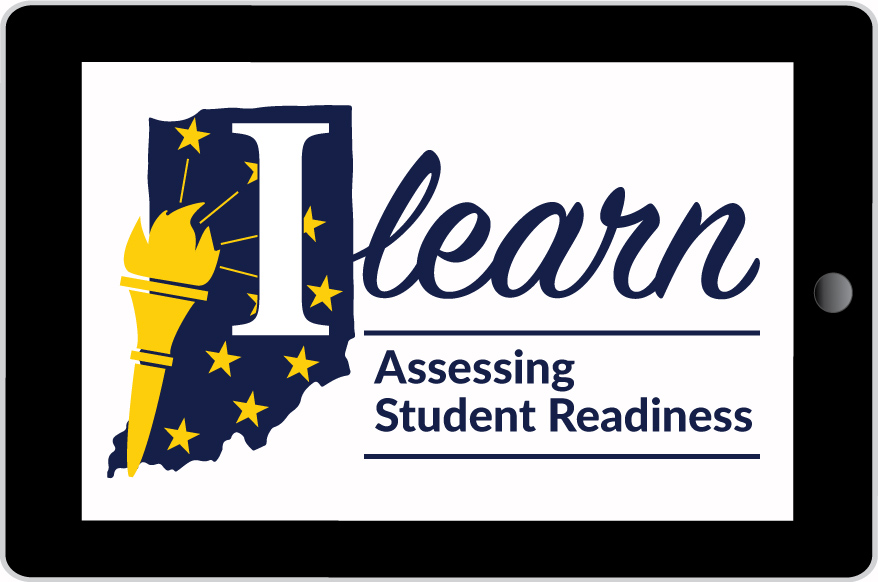 Applying Lessons Learned from Current Programs
*After year 1 due to standard setting
AIR Assessment
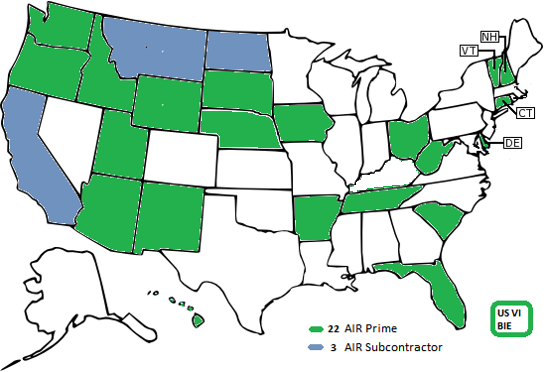 Not-for-profit
Statewide assessments
Online adaptive testing
General Education, Alternate, English Proficiency Assessments
[Speaker Notes: AIR currently serves as a prime contractor in 22 states and as a subcontractor in 3 states with their delivery platform.]
ILEARN: Understanding the New Assessment
*These times will begin in 2020 due to setting cut scores in Summer 2019. Final reporting will be available Aug 15 for 2019.
ILEARN: Reducing Burden for Schools
Elimination of TL Data Collection
Students will be automatically loaded into TIDE (the test administration system) from the Department’s systems. 
Regular feeds will keep registration up-to-date at all times. 
“Sessionless” Testing
Student test sessions are automatically generated during log-in based on a code provided by the teacher, reducing the burden of prior setup. 
Streamlined Technology Setup
AIR systems require the installation of a single secure browser with no caching server, reducing time required for technology setup. 
System check tools automate infrastructure trials.
Single Test Window
A single testing window at the end of the school year requires only one preparation rather than two.
ILEARN: Educator Involvement & Next Steps
Standard Setting 		           Determine cut scores for each proficiency category.
We are building ILEARN from the ground up, and educators are involved in every step!
Scoring 	           Score open-ended items for field test (calibrate the scoring through range finding) and operational data.
Data Review 	   		   Review statistical data from field test items to determine if the items can be used operationally.
Item Development 		          Develop new items to ensure the assessment of the breadth and depth of Indiana standards.
Item Audit					      Review items from licensed banks to determine alignment with Indiana Standards.
Specifications			    	    Determine how each standard should be measured (e.g., evidence statements, item types, cognitive complexity, etc.)
Blueprints 					 Create test parameters that define essential content from the standards and appropriate proportions of the standards.
IN Academic Standards 				        Define the knowledge and skills students should achieve at each grade level for each content area.